Catalyst: Jan. 31st
ACT packet/EOC packet: page 9
Announcements
Unit 6 Test on Thursday
Study guide due on Thursday
Opinion Essay due Monday, Feb. 6th
Any questions?
Big Goals
All students will develop, run, and present an original lab study. 
100% Proficient; 90% Advanced
At least 80% Mastery on all EOC/college-level questions on unit exams. 
At least five points of growth on the ACT.
Unit 5 Mastery
Tracking Mastery
How do  we do it? 
Find each SPI (There are two in this exam)
Find how many points you got out of 25.
You will divide that number by 25. (Example: 20/25)
You will get a decimal (Ex: .8)
Move the decimal over twice; if there is only one number after the decimal add a zero!
Study Guide Review
Recessive genetic disorder
Dominant genetic disorder
Pedigree
Incomplete dominance
Codominance
Multiple alleles
Epistatsis
Sex chromosomes
Autosome
Sex-linked traits
Polygenic Trait
Karyotype
Telomere
Nondisjunction
Definitions
A. Interactions in which the effects of one allele mask the other allele 
B. A family tree that shows the inheritance of a certain trait or disease
C. The pair of chromosomes  (X, Y) that determine a person’s gender. 
D. A mode of inheritance in which both parents’ alleles are shown in the offspring’s phenotype when the genotype is heterozygous 
E. 22 non-sex chromosome pairs 
F. Traits that arise from the interaction of many genes 
G. A disorder caused when an individual is homozygous recessive for that trait. 
H.A complex mode of inheritance when the phenotype of the offspring is between the two parents’ traits
I. Traits controlled by genes located on the X and Y chromosomes 
J. A pictorial depiction of an individual’s chromosome pairs 
K. A protective cap found on the end of a chromosome 
L. A form of inheritance determiened by more than two alleles 
M. A disorder carried on a dominant allele 
N.When sister chromatids fail to separate properly during cell division
Unit 6 Competition
6 teams
Buzzers
Rules:
1. I will ask a question. You may not buzz in until I have finished that question. If you buzz in early, you will be disqualified from that round.
2. If you abuse your buzzer priveleges (buzzing a number of unnecessary times, for example) I will switch your buzzer off for four rounds.
3. Each team member must take a turn at the buzzer. It will circulate. 
4. Absolutely NO WHINING! I am not cheating and neither are the other teams. If you complain, your team’s buzzer will get switch off for four rounds.
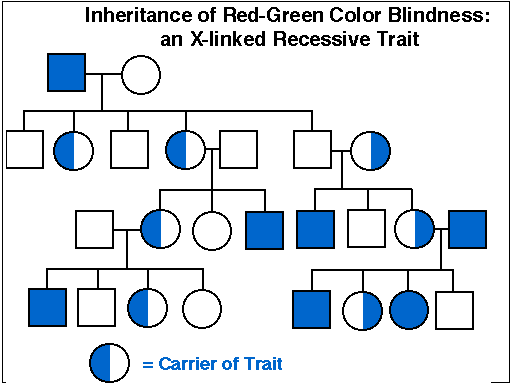